Process Control
Course II

Lecture 7

The Controllers
Part IV
By
Prof. Alaa Kareem Mohammed
1
PID
6. Proportional -Integral–Derivative controller (PID)
E(s)
Gc (s)
P(s)
A PID controller continuously calculates an error value as the difference between a desired set point   and a measured process variable and applies a correction based on proportional, integral and derivative terms (denoted P, I, and D respectively). Figure below shows the block diagram of proportional-integral-derivative controller
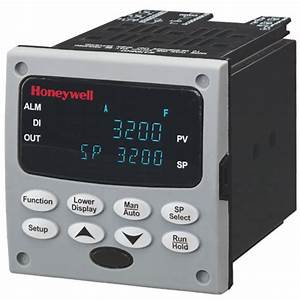 Kc
R
I
2
Proportional part
Derivative part
Integral  part
Taking Laplace transform for both sides
3
Exercise
What type and parameters of the following controllers
4
Example 4
PID
Solution
E(s)
Gc (s)
P(s)
5
0
E(t)= - 0.5 t
0
0
6
Example 5
+
-
Solution
The change occurs in load variable,
 then the problem is regulator
7
a.
8
0
9
c.
I = 0.2
10
I = 20
11
12
Example 6
Consider the closed system shown in Fig. below
+
-
5. Repeat (4) if the controller is proportional with Kc=2
13
Solution
The controller is proportional –Integral-derivative controller (PID).
2.  The parameters of the controller are:
3. The change occurs in the set point, then the problem is servo
14
15
4.  The controller is proportional – derivative (PD)
+
-
16
0
17
5.  The controller is proportional  (P)
+
-
18
0
19
Thank you for your attention
Any ?
20